Církevní právo 2020 Úvod
Kateřina Šimáčková
Studium, studijní materiály, zkouška
Setkávání v MS Teamsech, nahrané přednášky, IS, právní předpisy, učebnice a komentáře

Povinná účast 

Ústní zkouška osobně či distanční formou – zkouškové okruhy
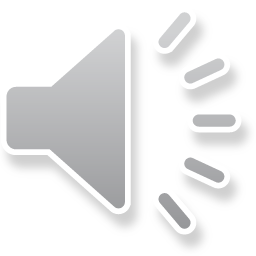 Studium, studijní materiály, zkouška
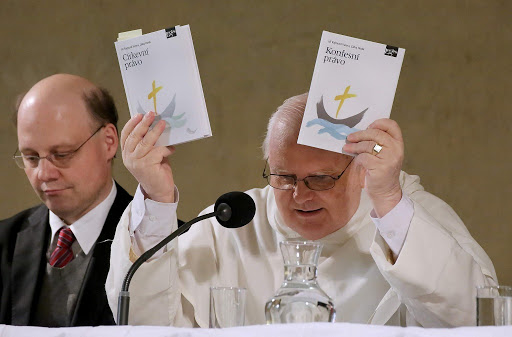 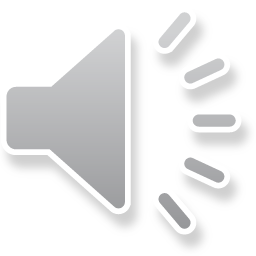 Dějiny a svoboda vyznání
dopis církevního spisovatele a právníka Tertulliána z počátku 3. století: „Nicméně je to lidské právo a též právo přirozené, že každý může uctívat, co uzná za vhodné; vždyť náboženství druhého ani neprospěje ani neuškodí. Ale také nepřísluší nutit k náboženství, protože ono má být přijato dobrovolně a nikoli z přinucení;“
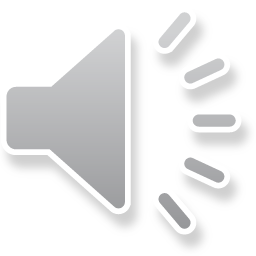 Obsah svobody vyznání
Věřit a měnit víru nebo nevěřit, vyznávat sám nebo s ostatními a projevovat  
Výhrada svědomí. 
Soukromě nebo veřejně, bohoslužbou, vyučováním, náboženskými úkony nebo zachováváním obřadu.
Fórum internum a fórum externum
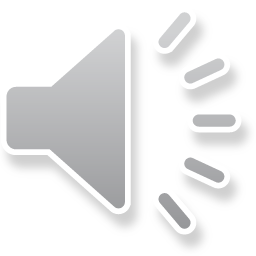 Nositelé práva na svobodu vyznání
Práva jednotlivce i práva církve či náboženské společnosti. 
Práva rodiny. 
Čistý status negativus nebo nějaké pozitivní závazky ?
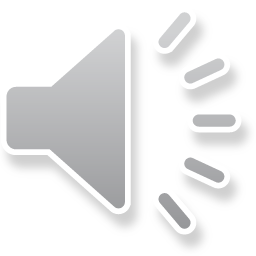 Česká otázka: čl. 16 odst. 2 Listiny
Církve a náboženské společnosti spravují své záležitosti, zejména ustavují své orgány, ustanovují své duchovní a zřizují řeholní a jiné církevní instituce nezávisle na státních orgánech.


Zákon č. 3/2002 Sb. a jeho novelizace č. 495/2005 Sb.

Pl ÚS 6/2002 a Pl ÚS 2/2006 – autonomie církví při zřizování svých právnických osob
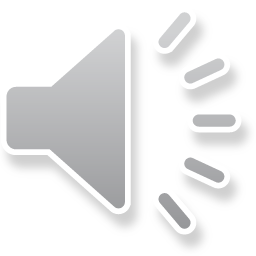 Česká otázka
církevní restituce 
Zákon č. 428/2012 Sb., o majetkovém vyrovnání s církvemi a náboženskými společnostmi 
Pl ÚS 10/13 ze dne 29. 5. 2013, č. 177/2013 Sb. 
 zákon o zdanění církevních restitucí č. 125/2019 Sb.
Pl.ÚS 5/19 ze dne 1. 10. 2019, č. 303/2019 Sb
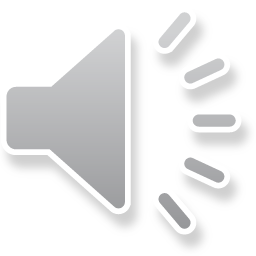 Základní pojmy – církevní právo
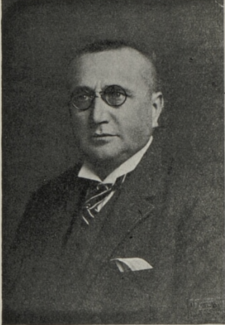 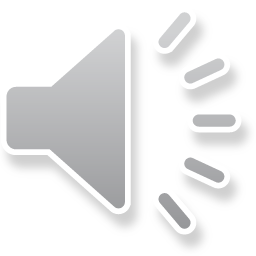 Církevní právo
V historické perspektivě se zaměňoval pojem církevní a konfesní právo.

Tradičně se tedy jednalo jak o státní právo upravující život církví, tak i vnitrocírkevní právo, tedy pravidla, jimiž si samy církve upravovaly svou vnitřní strukturu i působení navenek. 

To už se však překonalo.
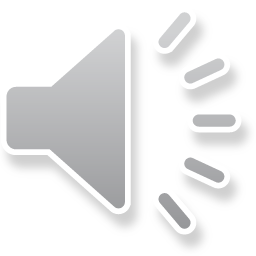 Konfesní právo
Právní normy zajišťující náboženskou svobodu jednotlivce i náboženského společenství. 

Individuální náboženská svoboda, kolektivní náboženská svoboda, oprávnění jednotlivce vyznávat víru či nevyznávat ji, postavení náboženských konfesí (vyznání), tedy náboženských společenství jako institucí.
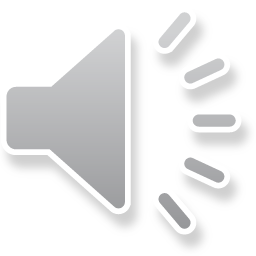 Konfesní právo
Vnitrostátní konfesní právo – tvoří právní předpisy státu, mezinárodní závazky (z multilaterálních smluv, ze smluv s Apoštolským stolcem) i ze smluv na vnitrostátní úrovni. 
Mezinárodní konfesní právo – mezinárodní multilaterální smlouvy.
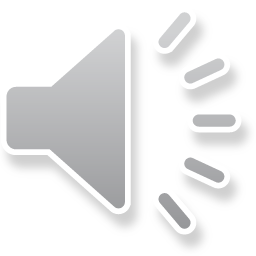 Subjekty
Církve a náboženské společnosti (podle zákona a Listiny)

Náboženská společenství  (religious community) – mezinárodní právo i doktrína – vrcholná forma organizace příslušníků jednoho náboženského vyznání, která již není podřízena žádnému jinému náboženskému společenství (suverénní náboženské společenství)

Církev, charita, diakonie
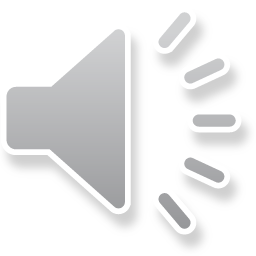 Církevní právo z dnešního pohledu
Právní systém účinný v náboženských společenstvích, zvaných církvemi, který je vytvořen jejich vlastním zákonodárstvím.
Církevní kanonické právo (církevní kanonické právo pravoslavné),
Evangelické církevní právo
Církevní právo více církví 

-  právo náboženských společností (např. židovské či islámské)
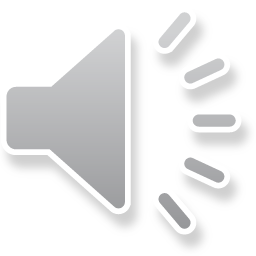 Religion law – státní a mezinárodní normy týkající se náboženství 

Religious law – normativní systémy náboženských společenství (církevní, resp. kanonické právo)

Law and religion – spojuje obé
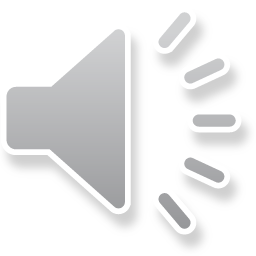 Další důležité aspekty konfesního práva
Ideologická a náboženská neutralita státu
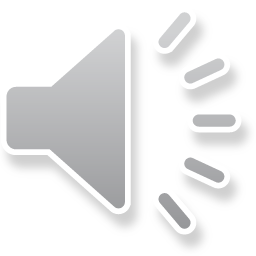 Obsah předmětu
Svoboda vyznání
Právní postavení náboženských společenství 
Vzdělávání (církevní školy, náboženství, vzdělávání duchovních)
Působení v armádě, vězeňství, zdravotnictví, u policie a hasičů 
Náboženství a rodina (sňatky, děti)
Zpovědní tajemství, hřbitovní a pohřební právo
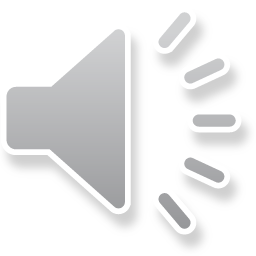 Dotazy
Při další výuce prostřednictvím MS Teams 

Dotazy je možno klást mailem na adrese katerina@simackova.cz 
(případně mailem prostřednictvím ISu)

Obdobně je možno si dohodnout též konzultaci – distanční či osobní
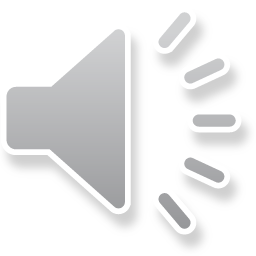